«Вундеркинды»
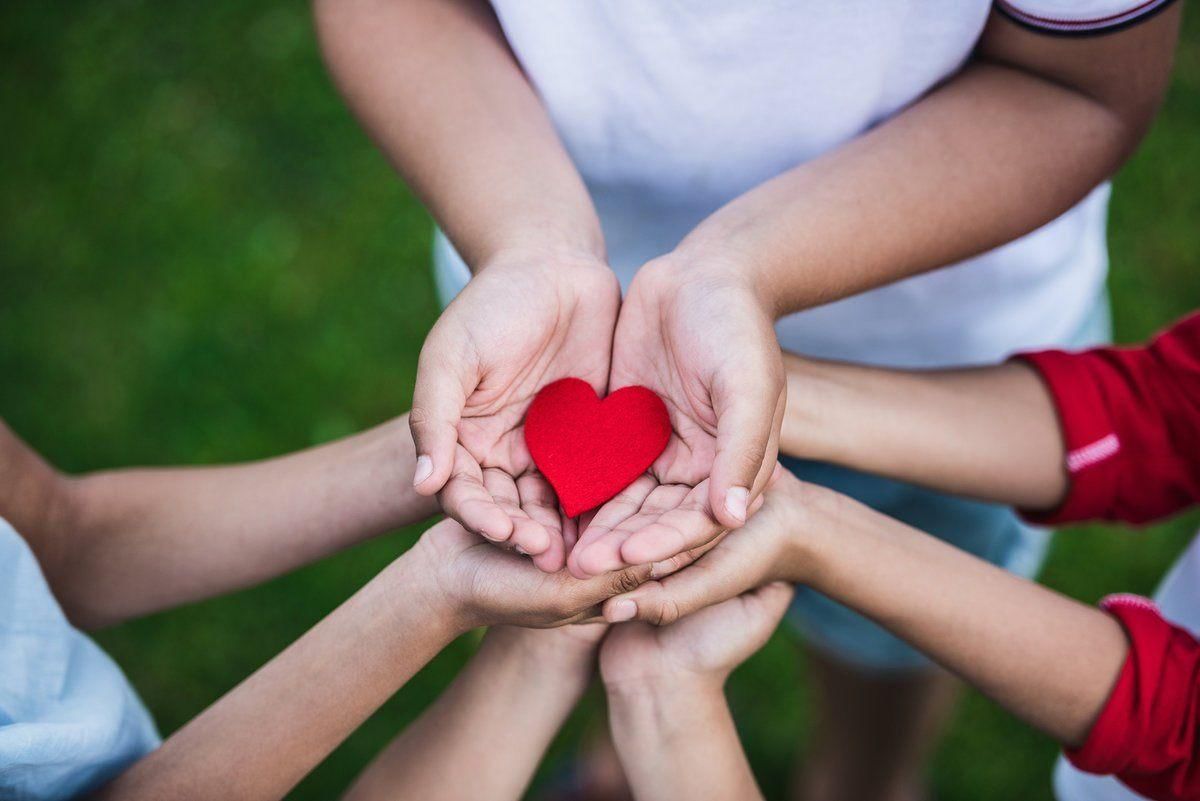 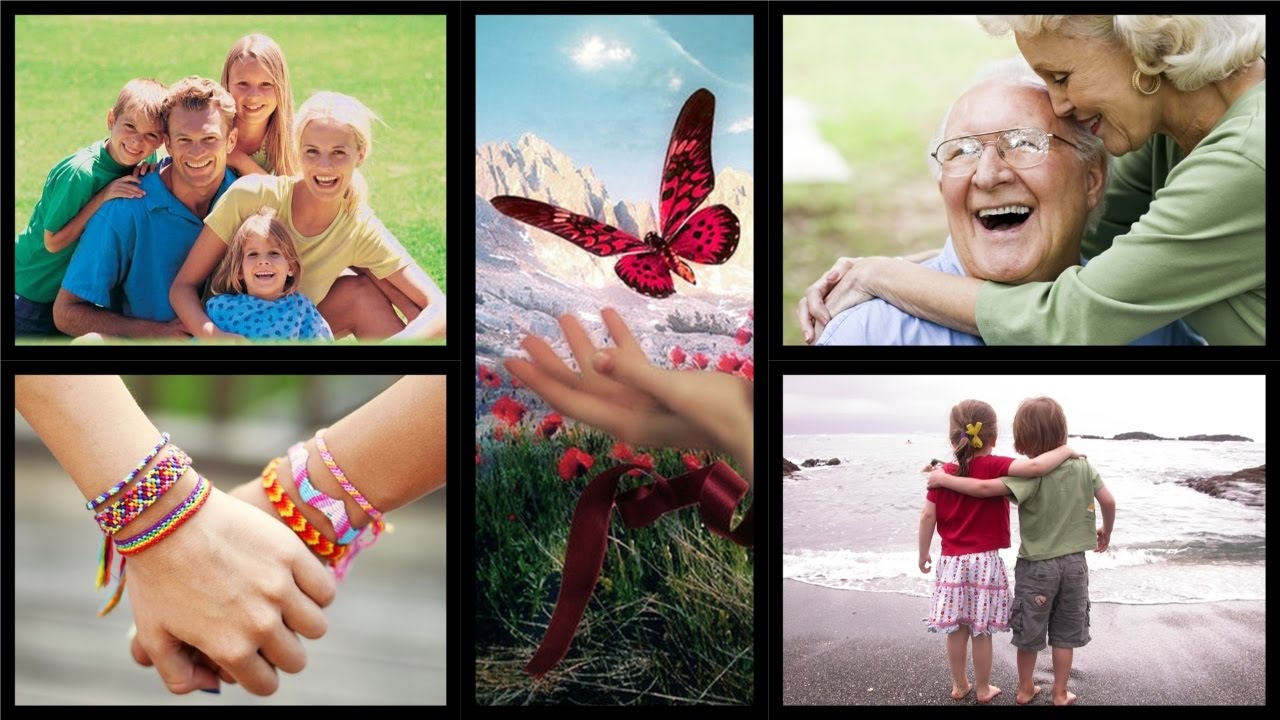 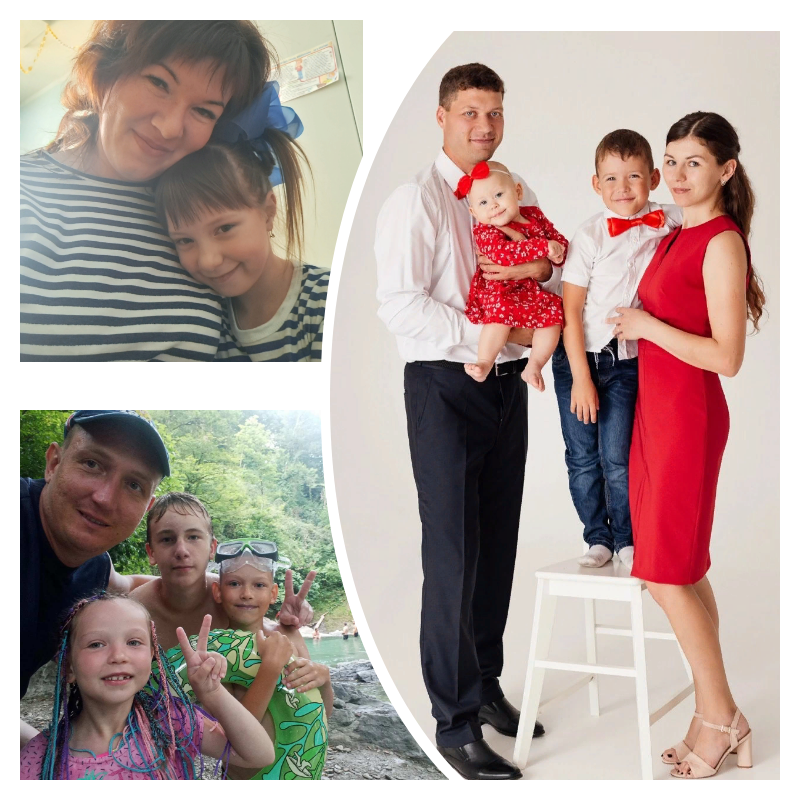 СЕМЬЯ
РАДОСТЬ
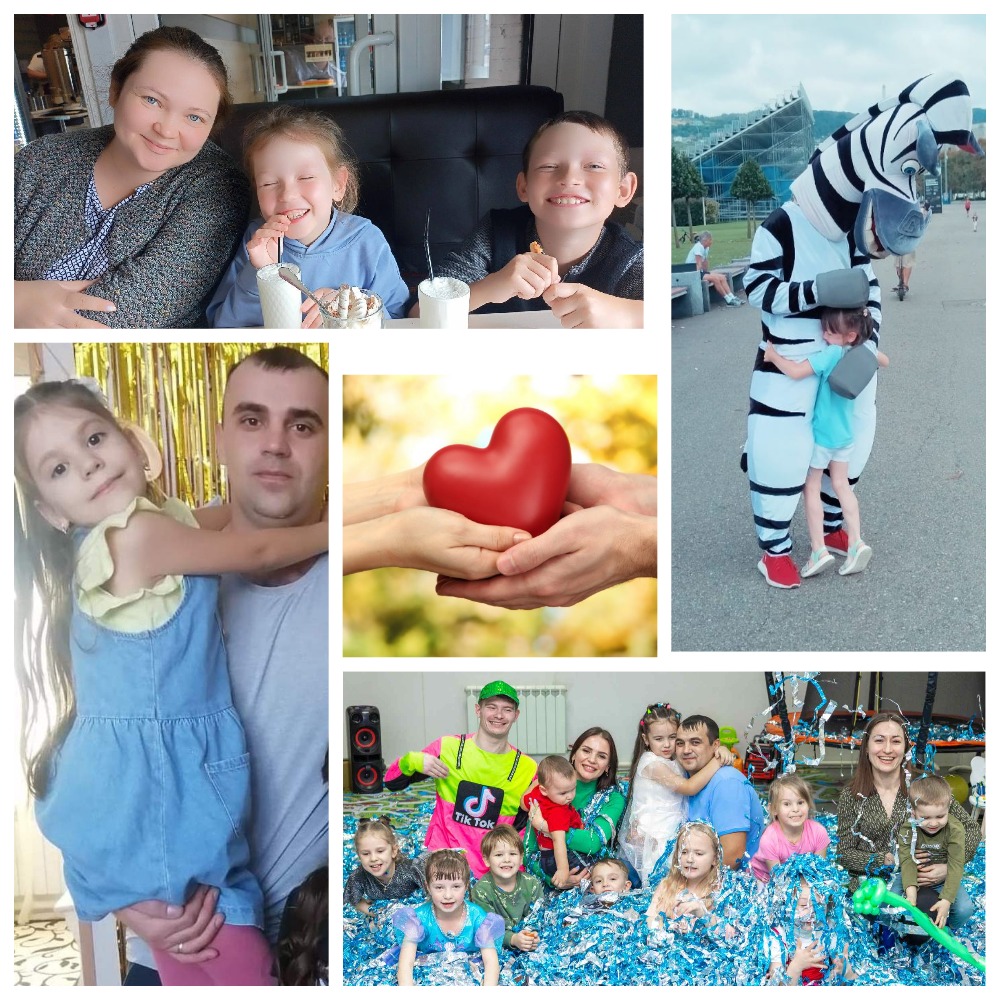 МИР
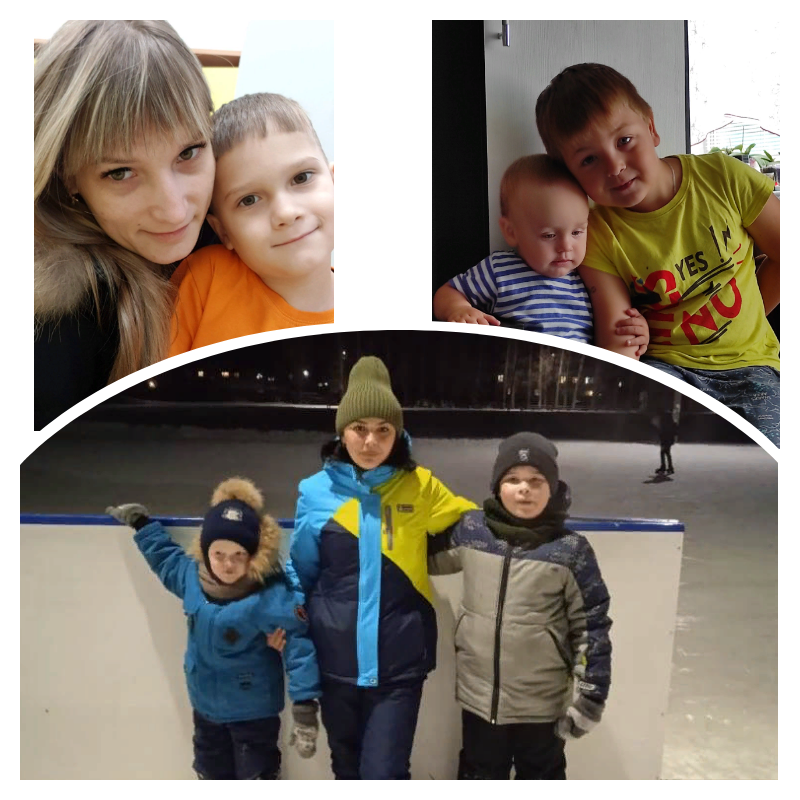 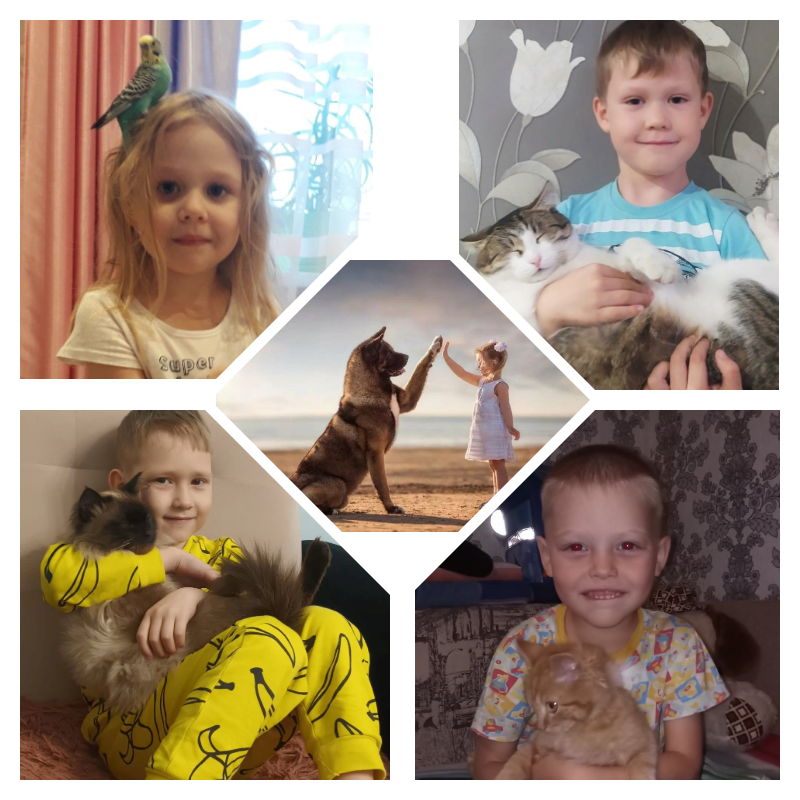 ДОБРОТА
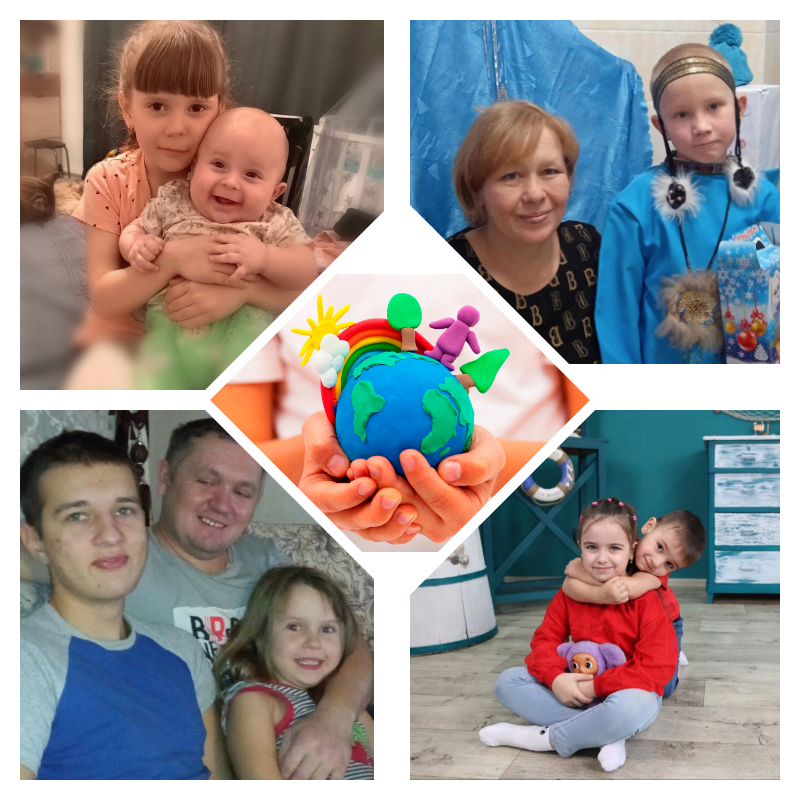 ЗАБОТА
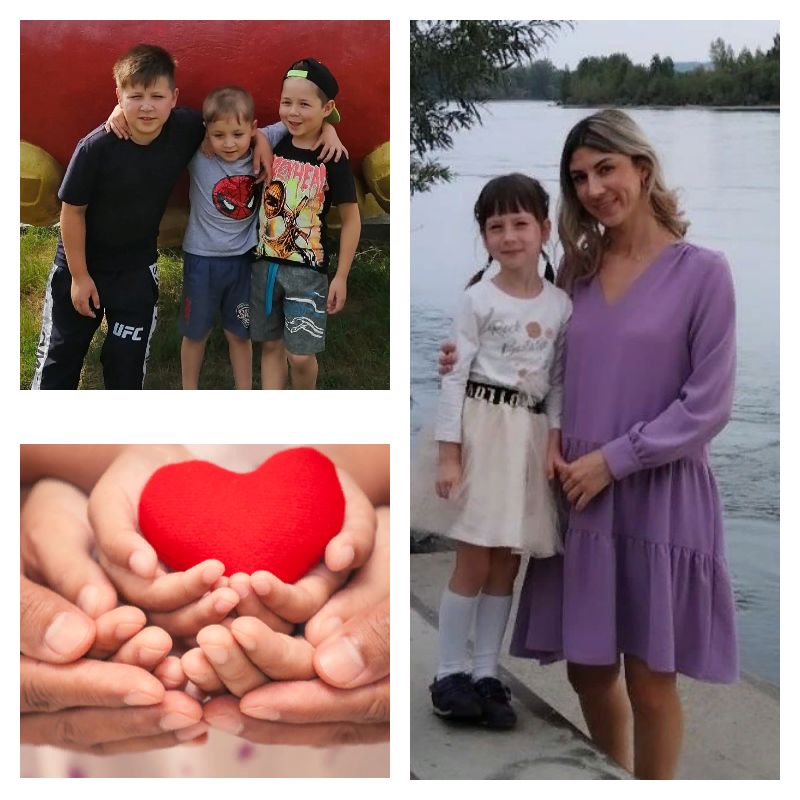 ПОНИМАНИЕ
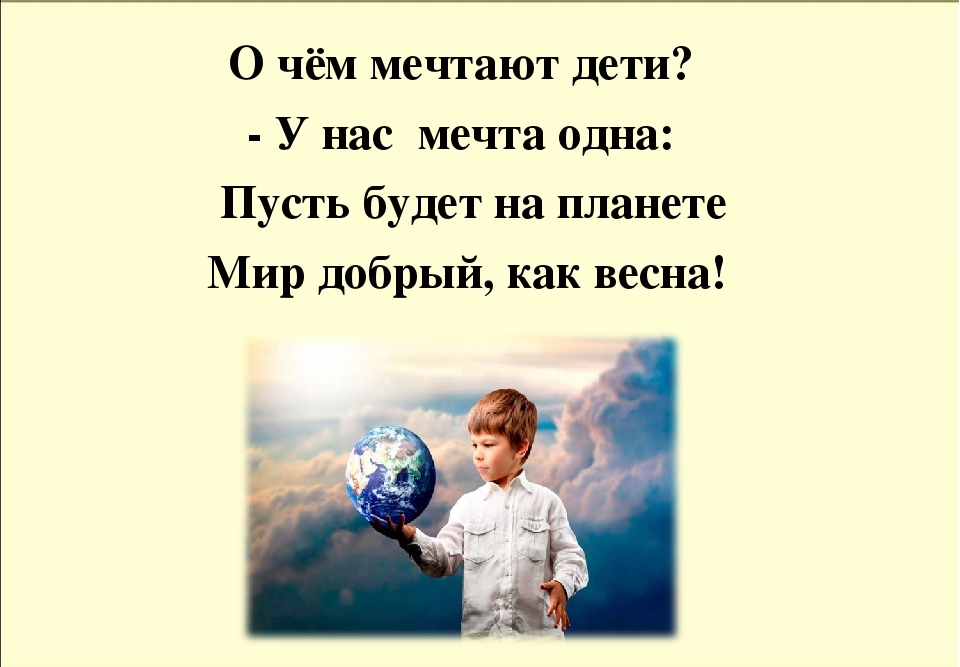 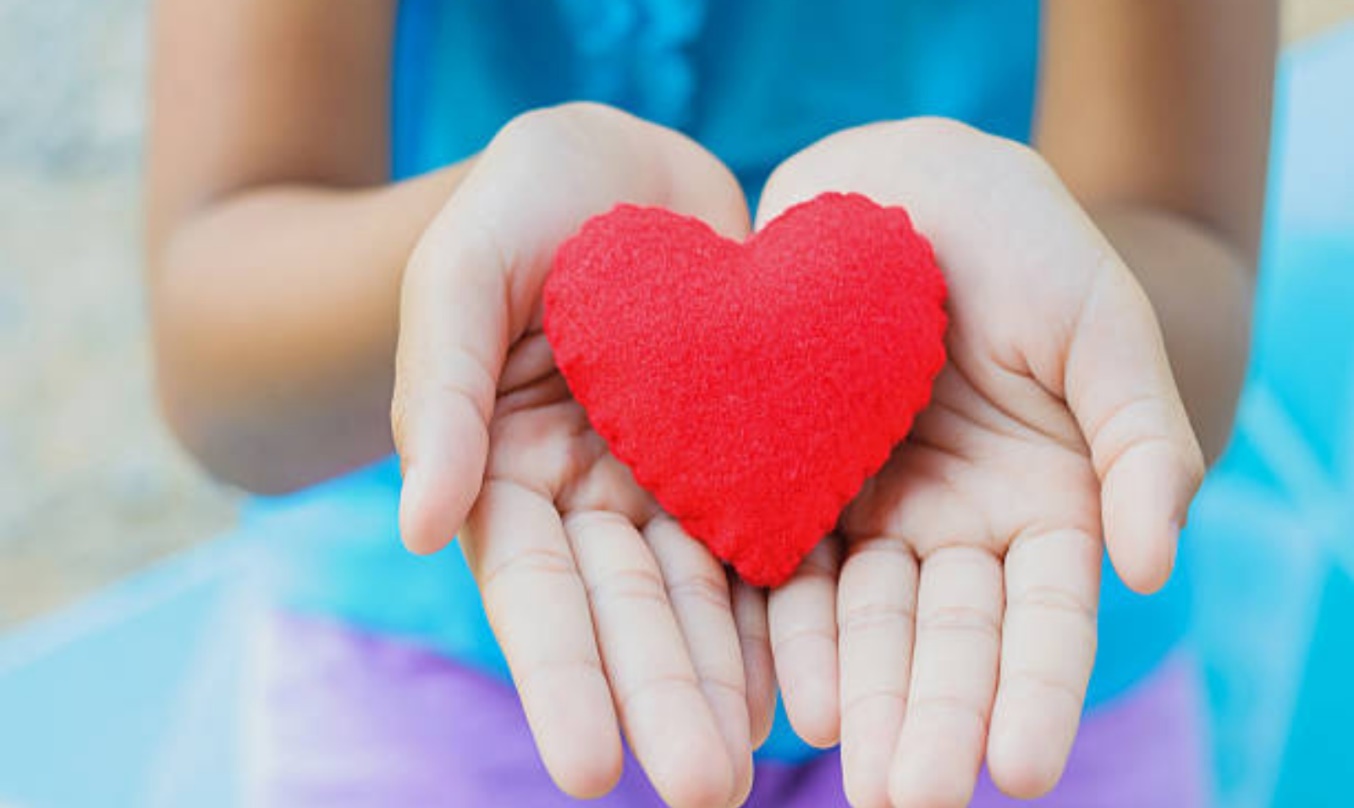